Clinical Laboratory Refresher Safety Training

QUIZ
(must have an 80% passing score)

Occupational Safety & Health Department
Question 1:
What information can you get from the laboratory door placard?
Physical and Secondary hazard of the lab (e.g., fire, carcinogen)
Primary hazard of the lab (e.g., biological, chemical, radiological)
Emergency contact number of the Principal Investigator
Appropriate personal protective equipment to wear
All of the above
Answer: E
Question 2:
Hazard Labels are effective in communicating:
Safety precaution to follow during handling
Equipment that may come into contact with hazardous materials
Decontamination and/or disposal procedure to follow
All of the above
A and C
Answer: D
Question 3:
True/False: 
Biohazard specimen bags are used to transport and/or storage of blood vials or other specimen and to communicate the hazard of the contents and universal precaution at a minimum by having the word BIOHAZARD and the universal BIOHAZARD label.

True
False
Answer: A
Question 4:
The room for handling blood  and chemical reagents has been approve to have liquid nitrogen for storage of cryo-specimens. What safety precautions, if any, must be in place for liquid nitrogen?
Personal protective equipment that includes faceshield, lab coat, and nitrile gloves; no change in hazardous signage; and seismic anchoring for the cylinder; bloodborne pathogen training is applicable for liquid nitrogen
Personal protective equipment that includes faceshield, lab coat, and cryogloves; signage for hazard of liquid nitrogen; seismic anchoring for the cylinder; bloodborne pathogen training is applicable for liquid nitrogen
Personal protective equipment that includes faceshield, lab coat, and cryogloves; signage for hazard of liquid nitrogen; seismic anchoring for the cylinder; hazard-specific training for liquid nitrogen
No additional safety precautions needed.
Answer: C
Question 5:
During a laboratory clean-up, you found a container as pictured on the right. 
Select the best disposal route for this waste at City of Hope:
Unknown
Biohazard waste
Pathology waste 
Chemical waste
Poured down the sink with copious amounts of water
Answer: A
Question 6:
To comply with hazard communication and waste handling requirements, all are applicable step(s) for the “thin prep waste” container disposal except:
Affix a hazardous waste label that identifies the hazard, contents, and the start date of waste generation
Place in a secondary leak-proof container if kept on the floor
Submit a hazardous waste pick-up request if ¾ full online via the Safety Dept webpage
Keep the old supplier label completely intact
Store hazardous waste less than 12 months
Answer: D
Question 7:
At COH, select the best answer to properly dispose of a full hazardous waste container:
Call EVS for pick-up
Call one of the Safety Department staff for pick-up
Visit the Safety webpage (intranet) to submit a hazardous waste pick-up request online 
Call 55 for pick-up
Email an administrative support to submit a waste pick-up
Answer: C
Question 8:
COH has a hand hygiene policy that describes hand washing should be done:
Before leaving the laboratory
After handling a spill response
Frequently to minimize exposure for 10 – 15 seconds with soap and water 
All of the above
Not necessary as gloves are worn at all times in the lab
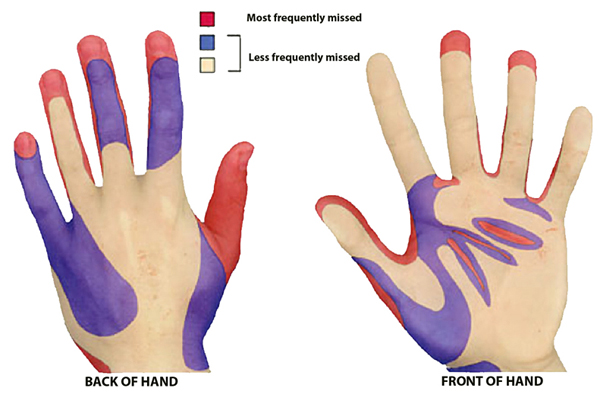 Photo credit: © HAHS IPCU 2003
Answer: D
Question 9:
Describe the proper use of gloves:
Gloves are removed and reused during a given work shift when working with hazardous chemicals.
Gloves are worn in the lab and compatible with the hazard, then removed and disposed immediately. 
Double gloving at all times regardless of the hazard.
Gloves are worn and removed upon request.
Gloves are worn at all times in both hands event outside of the lab to transport specimens.
Answer: B
Question 10:
Select the best answer on how you can be responsible for safety at COH laboratories:
Attend safety training upon hire and when recommended by the Supervisor every two years.
Practice the fundamentals of laboratory safety and adopt a worker’s self-esteem process whenever there is a lab safety inspection.
Practice the fundamentals of laboratory safety, worker’s self esteem, understand waste management, and know the action to take during an emergency before start of lab work and at least annually thereafter.
Read the laboratory safety manual when there is nothing else to do in the lab and visit the Safety webpage only when there is an emergency.
Answer: C
Question 11:
COH Emergency Preparedness covers the following:
Department specific emergency preparedness
Emergency Operations Plan for City of Hope
Family Disaster Plan
 All of the above
B only
Answer: D
Question 12:
What best describes biohazard waste:
Waste that includes human blood and blood products, including serum, plasma, and blood components including body fluids considered infectious.

Lab wastes that have been in contact with ethidium bromide including gloves, aprons, gowns, pipette, tips, tubes, tubings.

Cultures or stocks of any virus, bacterium or other organism including discarded live attenuated vaccines and the items used to transfer, inoculate or mix culture fixed in formaldehyde.

Cardboard boxes used to ship or received biohazard specimen.
Answer: A
Question 13:
What best describes COH waste segregation procedures:
Contacting EVS when hazardous waste is ready for pick-up.
Hazardous waste is segregated from non-hazardous at the point of generation using compatible waste container, appropriate label, and picked-up when it is ¾ full.
Single stream waste that includes hazardous and non-hazardous are acceptable as long as everything is incinerated.
Use of red biohazard bag for disposal of all types of medical waste.
Contacting the Safety Department for containers.
Answer: B
Question 14:
Which is not an appropriate safe practices:
Inspect work area and equipment
Prepare all equipment and supplies including appropriate waste containers ahead of time
Horseplay and practical jokes are acceptable in the lab as long as there is no hazardous chemicals involve 
Assess ergonomic stressors such as repetitive motions, heavy pushing/ pulling/ lifting, etc. and communicate to Supervisor.
Keep a clean and organize work area
Answer: C
Question 15:
What is not a good hygiene and health habits:
Reporting pest issues immediately to EVS
Eating and drinking at a designated non-lab area
Wash hands frequently, after a spill clean-up, and before leaving the lab
Wearing gloves when using personal cell phones in the lab as to not contaminate personal devices
Answer: D
Question 16:
Proper use of Personal Protective Equipment (PPE) includes all, except (select the best answer):
One size fits all
Storing PPE in the lab neatly with proper labels
Knowing the compatibility of PPE with the hazard
Following close-toed shoes and long pants or equivalent as minimum personal attire in the lab
Practicing the proper donning and doffing procedures for PPE
Answer: A
Question 17:
Select the best answer on how to learn about the hazards in the laboratory:
Routes of exposure and/or transmissibility
Safety data sheets from the manufacturer or vendor
Knowing which hazard is reactive with other hazards for storage and use
Monitoring for signs and symptoms in an event of an occupational exposure
All of the above
Answer: E
Question 18:
Identify the 4 primary controls to minimize risk when working with hazardous materials:
Material Safety Data Sheet, Administrative Control, Personal Protective Equipment, and Standard Operating Procedures
Engineering Control, Administrative Control, Personal Protective Equipment, and Standard Operating Procedures
Personal Protective Equipment, Administrative Control, Emergency Preparedness, and Laboratory Safety Manual
Hazard communication, Engineering Control, Personal Protective Equipment, and Material Safety Data Sheet
Answer: B
Question 19:
Which statement is not true about Safety Data Sheet:
Replaced MSDS
Outlines appropriate safety precautions
Identifies the substance and its hazardous properties 
Comprised of 20 standardized sections
Right to know document
Answer: D
Question 20:
What do you need to know about emergency equipment:
Maintain and/or test on a timely manner according to laboratory-specific operations
Know the exact location.
Train on how to operate the specific emergency equipment in your laboratory. Participate in departmental emergency drills.
Readily accessible and unobstructed at all times.
All of the Above
Answer: E